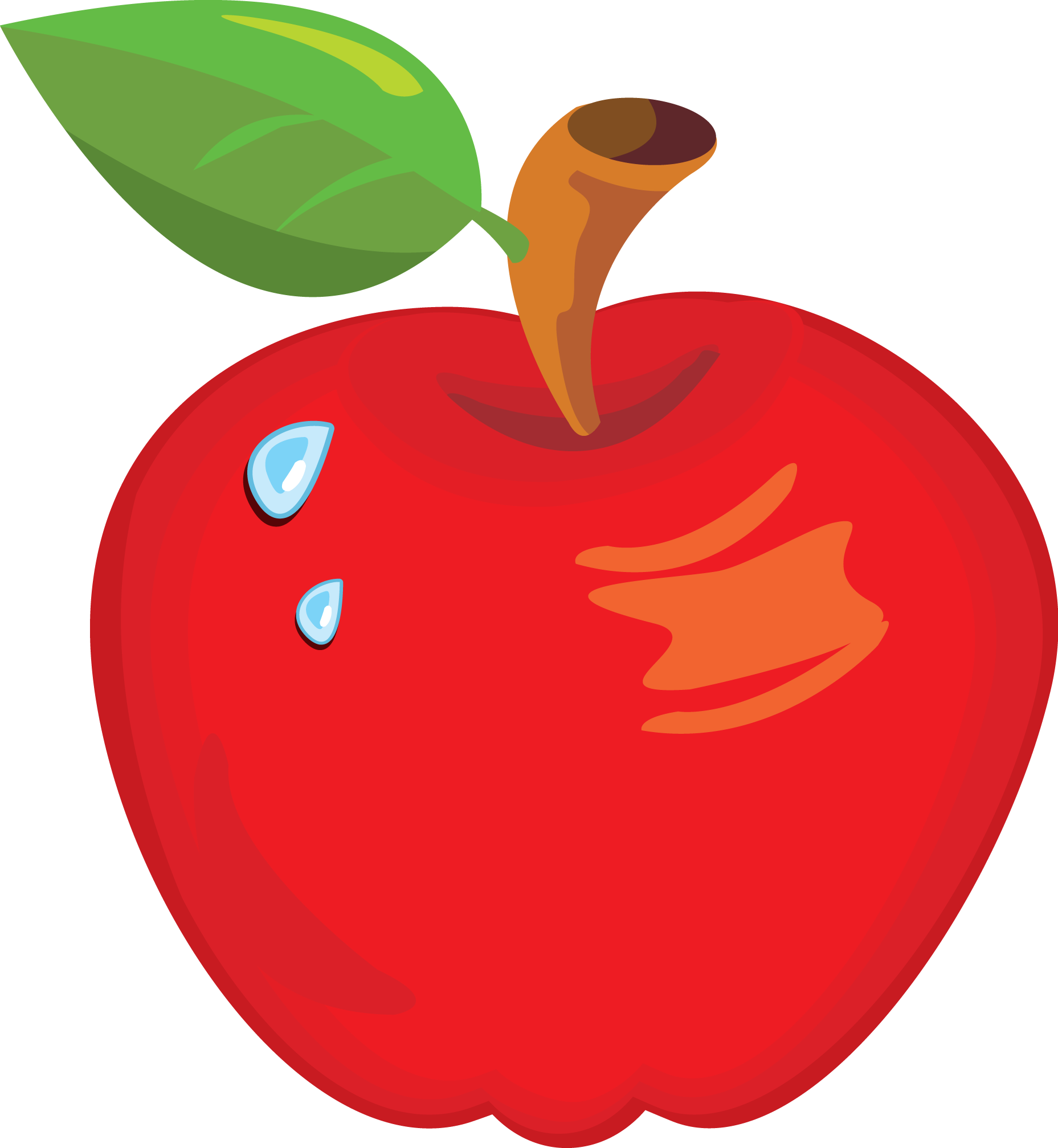 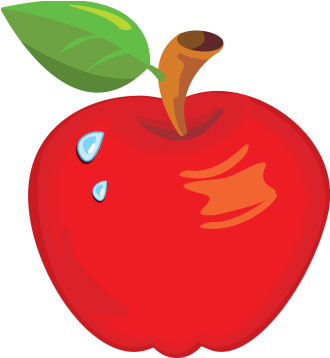 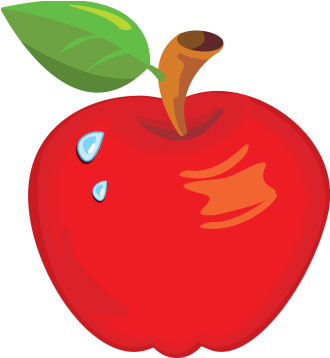 Модель костюма« Ёжик»
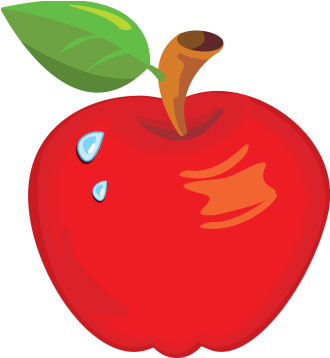 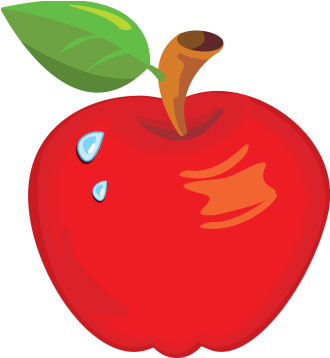 Исходная вещь или материал :
коврик для ванной комнаты
Дополнительные материалы использованные для изготовления:
Пуговицы
кусочек белой ткани
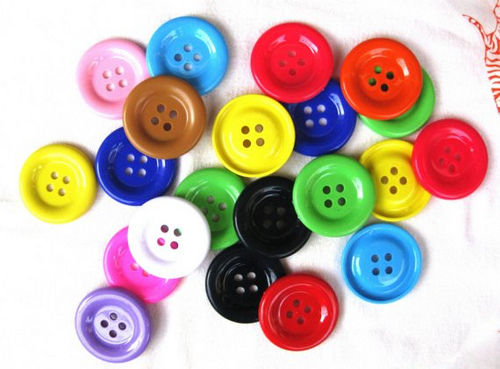 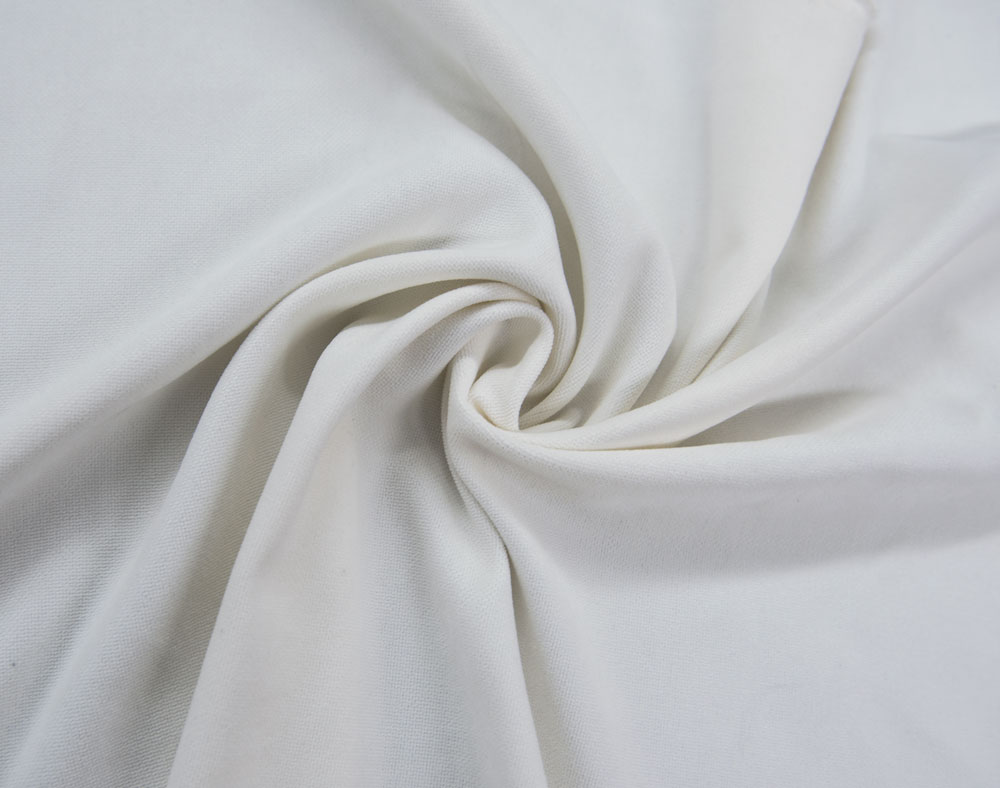 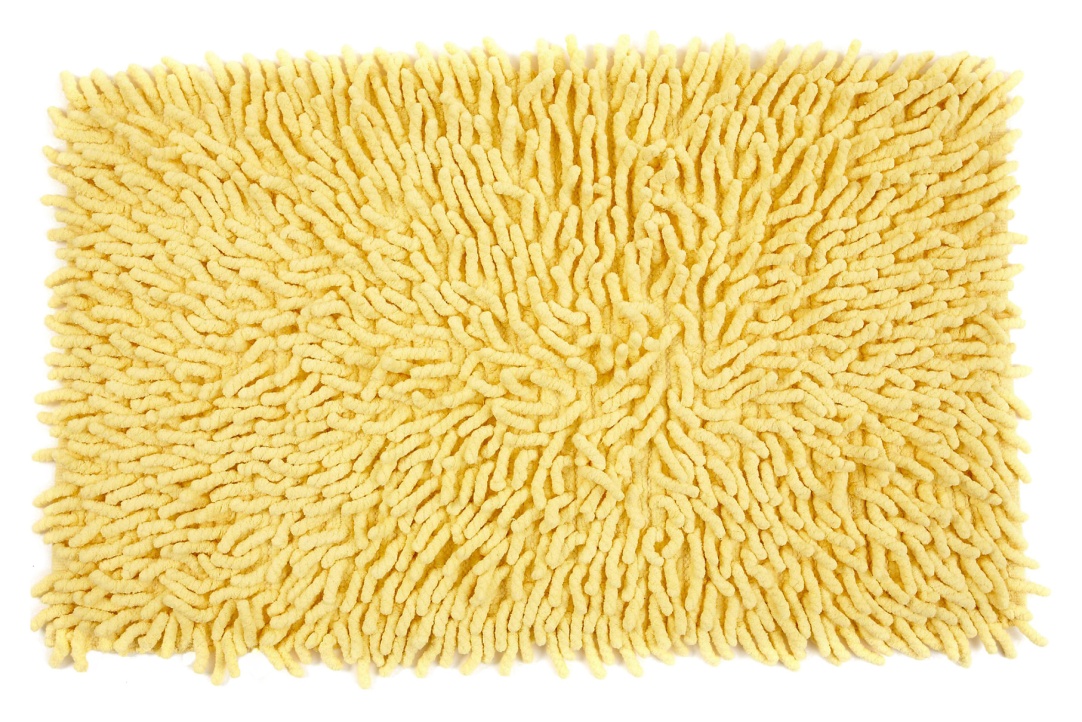 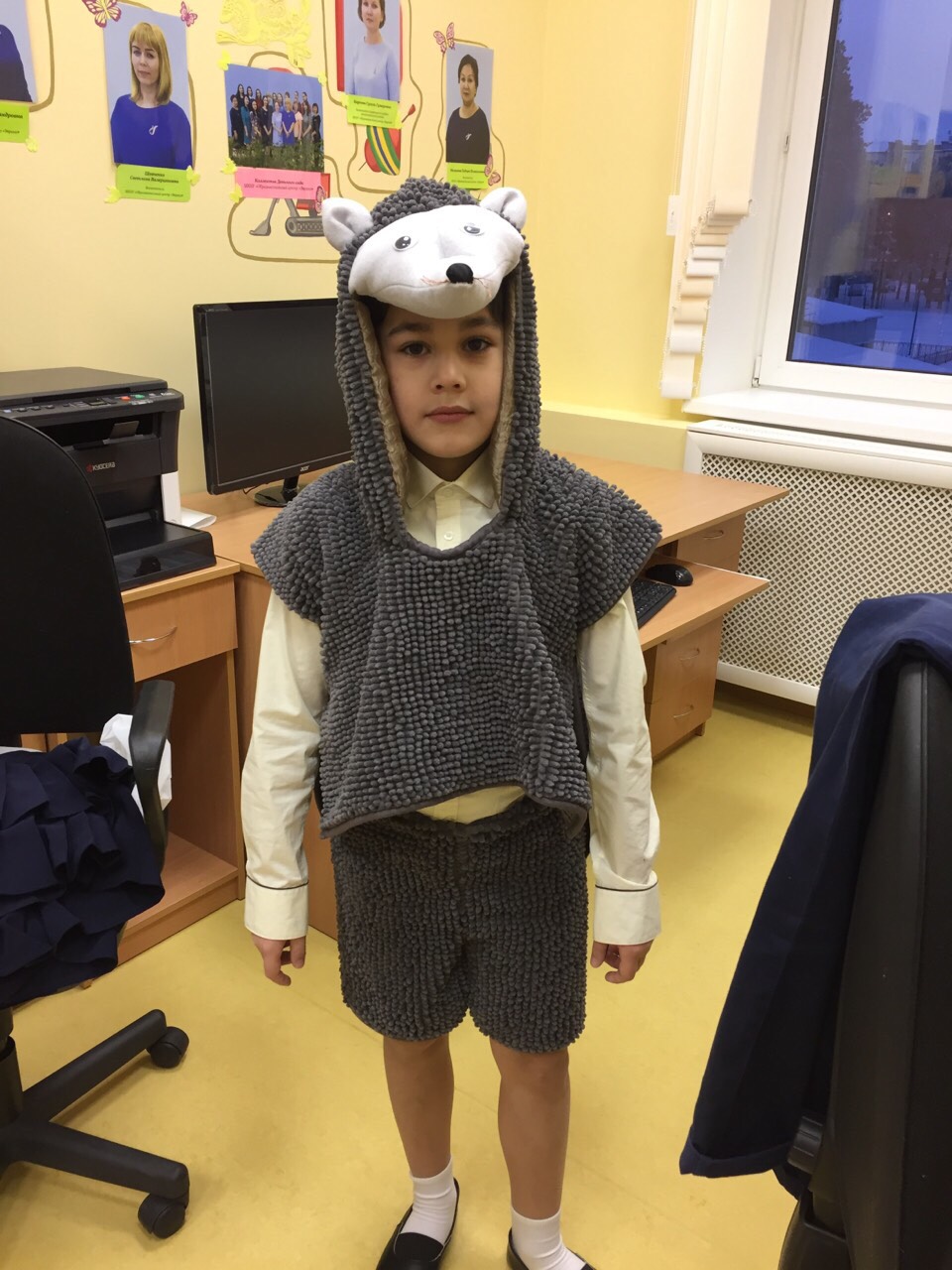 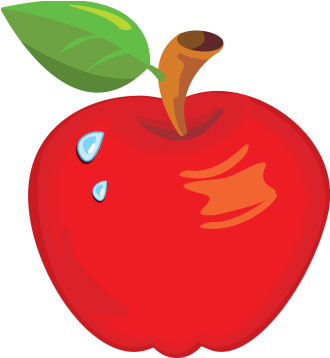 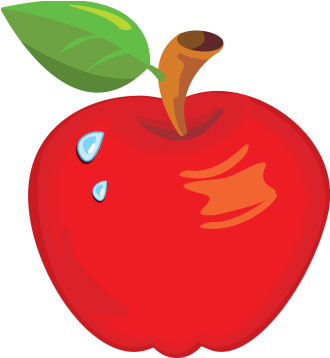 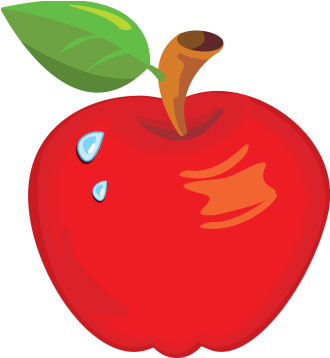 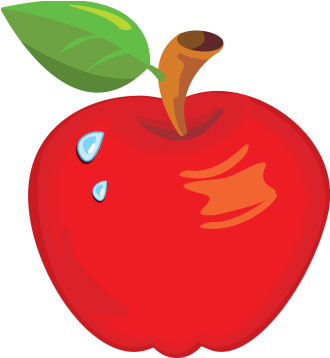 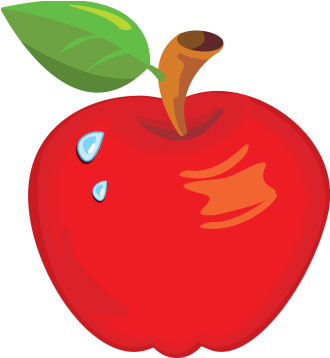 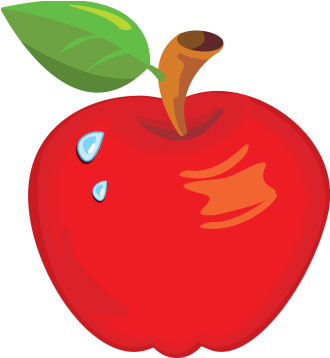 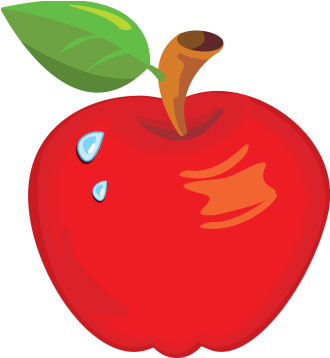 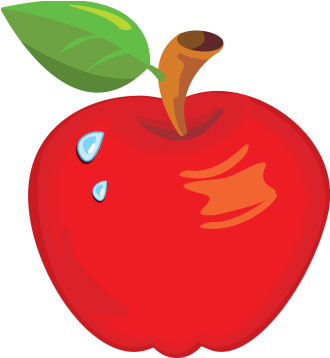